Lecture 9: Inference Nets and Language Models
Principles of Information Retrieval
Prof. Ray Larson 
University of California, Berkeley
School of Information
IS 240 – Spring 2013
Review
Review
Probabilistic models
Model 1
Model 2
Model 3 & 0
Logistic Regression
IS 240 – Spring 2013
Probability Ranking Principle
If a reference retrieval system’s response to each request is a ranking of the documents in the collections in the order of decreasing probability of usefulness to the user who submitted the request, where the probabilities are estimated as accurately as possible on the basis of whatever data has been made available to the system for this purpose, then the overall effectiveness of the system to its users will be the best that is obtainable on the basis of that data.
Stephen E. Robertson, J. Documentation 1977
IS 240 – Spring 2013
Model 1
A patron submits a query (call it Q) consisting of some specification of her/his information need. Different patrons submitting the same stated query may differ as to whether or not they judge a specific document to be relevant. The function of the retrieval system is to compute for each individual document the probability that it will be judged relevant by a patron who has submitted query Q.
Robertson, Maron & Cooper, 1982
IS 240 – Spring 2013
Model 1 Bayes
A is the class of events of using the system
Di is the class of events of Document i being judged relevant
Ij is the class of queries consisting of the single term Ij
P(Di|A,Ij) = probability that if a query is submitted to the system then a relevant document is retrieved
IS 240 – Spring 2013
Model 2
Documents have many different properties; some documents have all the properties that the patron asked for, and other documents have only some or none of the properties. If the inquiring patron were to examine all of the documents in the collection she/he might find that some having all the sought after properties were relevant, but others (with the same properties) were not relevant. And conversely, he/she might find that some of the documents having none (or only a few) of the sought after properties were relevant, others not. The function of a document retrieval system is to compute the probability that a document is relevant, given that it has one (or a set) of specified properties.
Robertson, Maron & Cooper, 1982
IS 240 – Spring 2013
Model 2 – Robertson & Sparck Jones
Given a term t 
and a query q
Document Relevance
+             -               

+             r            n-r           n    

-            R-r      N-n-R+r    N-n

                R           N-R         N
Document
indexing
IS 240 – Spring 2013
Robertson-Spark Jones Weights
Retrospective formulation --
IS 240 – Spring 2013
Robertson-Sparck Jones Weights
Predictive formulation
IS 240 – Spring 2013
Probabilistic Models: Some Unifying Notation
D = All present and future documents
Q = All present and future queries
(Di,Qj) = A document query pair
x = class of similar documents, 
y = class of similar queries,  
Relevance is a relation:
IS 240 – Spring 2013
Probabilistic Models
Model 1 -- Probabilistic Indexing,  P(R|y,Di)
Model 2 -- Probabilistic Querying, P(R|Qj,x)
Model 3 -- Merged Model, P(R| Qj, Di)
Model 0 -- P(R|y,x)
Probabilities are estimated based on prior usage or relevance estimation
IS 240 – Spring 2013
Logistic Regression
The logistic function:




The logistic function is useful because it can take as an input any value from negative infinity to positive infinity, whereas the output is confined to values between 0 and 1. 
The variable z represents the exposure to some set of independent variables, while ƒ(z) represents the probability of a particular outcome, given that set of explanatory variables. 
The variable z is a measure of the total contribution of all the independent variables used in the model and is known as the logit.
IS 240 – Spring 2013
Probabilistic Models: Logistic Regression
Estimates for relevance based on log-linear model with various statistical measures of document content as independent variables.
Log odds of relevance is a linear function of attributes:
Term contributions summed:
Probability of Relevance is inverse of log odds:
IS 240 – Spring 2013
Logistic Regression
100 -
90   -
80   -
70   -
60   -
50   -
40   -
30   -
20   -
10   -
0     -
Relevance
0      10      20     30     40     50    60
Term Frequency in Document
IS 240 – Spring 2013
Probabilistic Models: Logistic Regression
Probability of relevance is based on
Logistic regression from a sample set of documents
to determine values of the coefficients.
At retrieval the probability estimate is obtained by:
For the 6 X attribute measures shown on the next slide
IS 240 – Spring 2013
Probabilistic Models: Logistic Regression attributes (“TREC3”)
Average Absolute Query Frequency

Query Length

Average Absolute Document Frequency

Document Length

Average Inverse Document Frequency


Inverse Document Frequency

Number of Terms in common between query and document -- logged
IS 240 – Spring 2013
Current use of Probabilistic Models
Most of the major systems in TREC now use the “Okapi BM-25 formula” (or Language Models -- more on those later) which incorporates the Robertson-Sparck Jones weights…
IS 240 – Spring 2013
Okapi BM-25
Where:
Q is a query containing terms T
K is k1((1-b) + b.dl/avdl)
k1, b and k3 are parameters , usually  1.2, 0.75 and 7-1000
tf  is the frequency of the term in a specific document
qtf  is the frequency of the term in a topic from which Q was derived
dl and avdl are the document length and the average document length measured in some convenient unit (e.g. bytes)
w(1) is the Robertson-Sparck Jones weight.
IS 240 – Spring 2013
Today
Bayesian and Inference Networks
Turtle and Croft Inference Network Model 
Language Models for IR
Ponte and Croft
Relevance-Based Language Models
Parsimonious Language Models
IS 240 – Spring 2013
Bayesian Network Models
Modern variations of probabilistic reasoning
Greatest strength for IR is in providing a framework permitting combination of multiple distinct evidence sources to support a relevance judgement (probability) on a given document.
IS 240 – Spring 2013
Bayesian Networks
A Bayesian network is a directed acyclic graph (DAG) in which the nodes represent random variables and the arcs into a node represents a probabilistic dependence between the node and its parents
Through this structure a Bayesian network represents the conditional dependence relations among the variables in the network
IS 240 – Spring 2013
Bayes’ theorem
For example: 
A: disease
B: symptom
I.e., the “a priori probabilities’
IS 240 – Spring 2013
Bayes’ Theorem: Application
Toss a fair coin. If it lands head up, draw a ball from box 1;
otherwise, draw a ball from box 2. If the ball is blue, what is the probability that it is drawn from box 2?
Box2
Box1
p(box1) = .5
P(red ball | box1) = .4
P(blue ball | box1) = .6
p(box2) = .5
P(red ball | box2) = .5
P(blue ball | box2) = .5
IS 240 – Spring 2013
Bayes Example
The following examples are from http://www.dcs.ex.ac.uk/~anarayan/teaching/com2408/)
A drugs manufacturer claims that its roadside drug test will detect the presence of cannabis in the blood (i.e. show positive for a driver who has smoked cannabis in the  last 72 hours) 90% of the time. However, the manufacturer admits that 10% of all  cannabis-free drivers also test positive. A national survey indicates that 20% of all  drivers have smoked cannabis during the last 72 hours.
Draw a complete Bayesian tree for the scenario described above
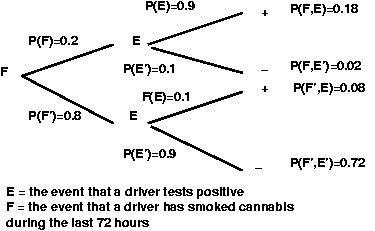 IS 240 – Spring 2013
Bayes Example – cont.
(ii) One of your friends has just told you that she was recently stopped by the police and the roadside drug test for the presence of cannabis showed positive. She denies having smoked cannabis since leaving university several months ago (and even then she says that she didn’t inhale). Calculate the probability that your friend smoked cannabis during the 72 hours preceding the drugs test.
That is, we calculate the probability of your friend having smoked cannabis given that she tested positive. (F=smoked cannabis, E=tests positive)
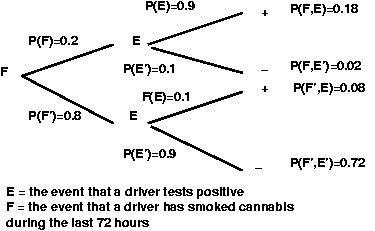 That is, there is only a 31% chance that your friend is telling the truth.
IS 240 – Spring 2013
Bayes Example – cont.
New information arrives which indicates that, while the roadside drugs test will now show positive for a driver who has smoked cannabis 99.9% of the time, the number of cannabis-free drivers testing positive has gone up to 20%. Re-draw your Bayesian tree and recalculate the probability to determine whether this new information increases or decreases the chances that your friend is telling the truth.
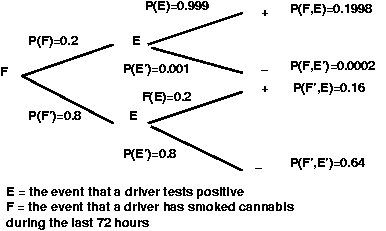 That is, the new information has increased the chance that your friend is telling the truth by 13%, but the chances still are that she is lying (just).
IS 240 – Spring 2013
More Complex Bayes
The Bayes Theorem example includes only two events.
Consider a more complex tree/network:
If an event E at a leaf node happens (say, M) and we wish to know whether this supports A, we need to ‘chain’ our Bayesian rule as follows:
P(A,C,F,M)=P(A|C,F,M)*P(C|F,M)*P(F|M)*P(M)
That is, P(X1,X2,…,Xn)=
where Pai= parents(Xi)
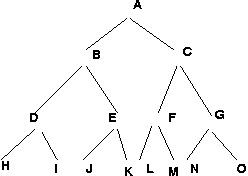 IS 240 – Spring 2013
Example (taken from IDIS website)
Example (taken from IDIS website)
Imagine the following set of rules:
If it is raining or sprinklers are on then the street is wet.
If it is raining or sprinklers are on then the lawn is wet.
If the lawn is wet then the soil is moist.
If the soil is moist then the roses are OK.
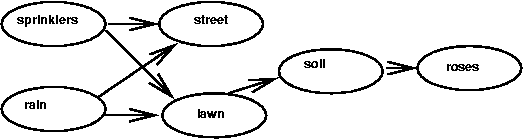 Graph representation of rules
IS 240 – Spring 2013
Bayesian Networks
We can construct conditional probabilities for each (binary) attribute to reflect our knowledge of the world:
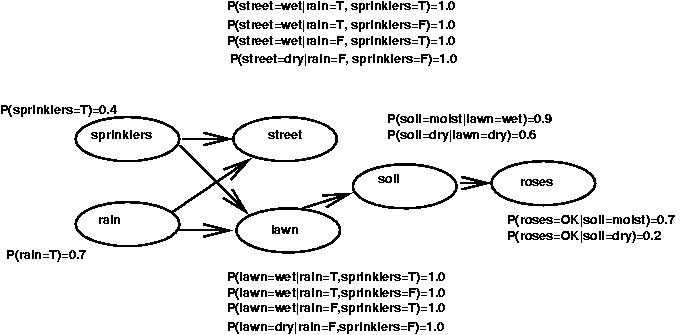 (These probabilities are arbitrary.)
IS 240 – Spring 2013
The joint probability of the state where the roses are OK, the soil is dry, the lawn is wet, the street is wet, the sprinklers are off and it is raining is:
P(sprinklers=F, rain=T, street=wet, lawn=wet, soil=dry, roses=OK) = 
P(roses=OK|soil=dry) * P(soil=dry|lawn=wet) * P(lawn=wet|rain=T, sprinklers=F) * P(street=wet|rain=T, sprinklers=F) * P(sprinklers=F) * P(rain=T) = 0.2*0.1*1.0*1.0*0.6*0.7=0.0084
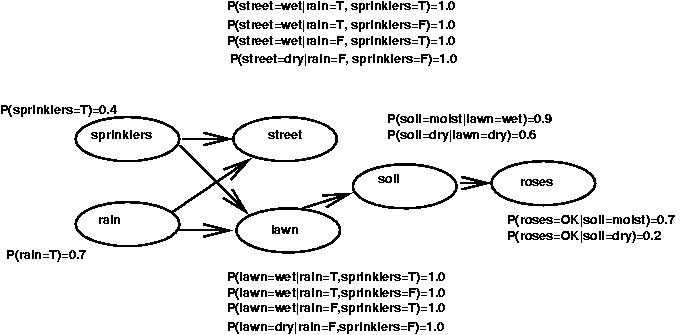 IS 240 – Spring 2013
Calculating probabilities in sequence
Now imagine we are told that the roses are OK.  What can we infer about the state of the lawn? That is, P(lawn=wet|roses=OK) and P(lawn=dry|roses=OK)?
We have to work through soil first.
P(roses OK|soil=moist)=0.7; 
P(roses OK|soil=dry)=0.2
P(soil=moist|lawn=wet)=0.9; P(soil=dry|lawn=wet)=0.1*
P(soil=dry|lawn=dry)=0.6; P(soil=moist|lawn=dry)=0.4* 
P(R, S, L)= P(R) * P(R|S) * P(S|L)
For R=ok, S=moist, L=wet, 1.0*0.7*0.9 = 0.63
For R=ok, S=dry, L=wet, 1.0*0.2*0.1= 0.02
For R=ok, S=moist, L=dry, 1.0*0.7*0.4=0.28
For R=ok, S=dry, L=dry, 1.0*0.2*0.6=0.12
Lawn=wet = 0.63+0.02 = 0.65 (un-normalised)
Lawn=dry = 0.28+0.12 = 0.3 (un-normalised)
That is, there is greater chance that the lawn is wet.           *inferred
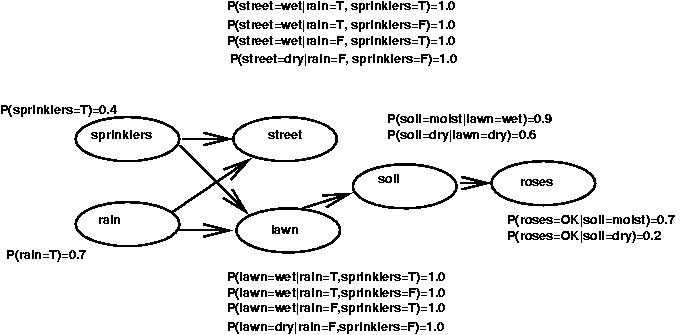 IS 240 – Spring 2013
Problems with Bayes nets
Loops can sometimes occur with belief networks and have to be avoided.
We have avoided the issue of where the probabilities come from. The probabilities either are given or have to be learned. Similarly, the network structure also has to be learned. (See http://www.bayesware.com/products/discoverer/discoverer.html)
The number of paths to explore grows exponentially with each node. (The problem of exact probabilistic inference in Bayes network is NP=hard. Approximation techniques may have to be used.)
IS 240 – Spring 2013
Applications
You have all used Bayes Belief Networks, probably a few dozen times, when you use Microsoft Office! (See http://research.microsoft.com/~horvitz/lum.htm)
As you may have read in 202, Bayesian networks are also used in spam filters
Another application is IR where the EVENT you want to estimate a probability for is whether a document is relevant for a particular query
IS 240 – Spring 2013
Bayesian Networks
Income
I
I
Race
R
R
Life
Expectancy
L
L
The parents of any child node are those considered to be
direct causes of  that node.
IS 240 – Spring 2013
Inference Networks
Intended to capture all of the significant probabilistic dependencies among the variables represented by nodes in the query and document networks.
Give the priors associated with the documents, and the conditional probabilities associated with internal nodes, we can compute the posterior probability (belief) associated with each node in the network
IS 240 – Spring 2013
Inference Networks
The network -- taken as a whole, represents the dependence of a user’s information need on the documents in a collection where the dependence is mediated by document and query representations.
IS 240 – Spring 2013
Document Inference Network
d1
d2
Document nodes
di-1
di
Text Representation
Nodes
Document
Network
t1
t2
tj-1
tj
r1
r2
r3
Concept
Representation
Nodes
rk
Document
c1
c2
c3
cm
Query
q1
q2
Query representations
I
Information Need
IS 240 – Spring 2013
Boolean Nodes
umpire
baseball
player
strike
OR
Query
AND
Input to Boolean Operator in an Inference Network is a 
“Probability Of Truth” rather than a strict binary.
IS 240 – Spring 2013
Formally…
Ranking of document dj wrt query q…
How much evidential support the observation of dj provides to query q
IS 240 – Spring 2013
Formally…
Each term contribution to the belief can be computed separately…
IS 240 – Spring 2013
With Boolean
prior probability of observing document
assumes uniform distribution
I.e. when document dj is observed only the nodes associated with with the index terms are active (have non-zero probability)
IS 240 – Spring 2013
Boolean weighting…
Where qcc and qdnf are conjunctive components and the disjunctive normal form query
IS 240 – Spring 2013
Vector Components
From Baeza-Yates, Modern IR
IS 240 – Spring 2013
Vector Components
From Baeza-Yates, Modern IR
IS 240 – Spring 2013
Vector Components
To get the tf*idf –like ranking use…
From Baeza-Yates, Modern IR
IS 240 – Spring 2013
Combining sources
dj
…
ki
kt
…
k1
k2
and
q
q2
q1
Query
or
I
From Baeza-Yates, Modern IR
IS 240 – Spring 2013
Combining components
IS 240 – Spring 2013
Today
Bayesian and Inference Networks
Turtle and Croft Inference Network Model
Language Models for IR
Ponte and Croft
Relevance-Based Language Models
Parsimonious Language Models
IS 240 – Spring 2013
Language Models
A new approach to probabilistic IR, derived from work in automatic speech recognition, OCR and MT
Language models attempt to statistically model the use of language in a collection to estimate the probability that a query was generated from a particular document
The assumption is, roughly, that if the query could have come from the document, then that document is likely to be relevant
IS 240 – Spring 2013
Ponte and Croft LM
For the original Ponte and Croft Language Models the goal is to estimate:


That is, the probability of a query given the language model of document d. One approach would be to use:



I.e., the Maximum likelihood estimate of the probability of term t in document d, where tf(t,d) is the raw term freq. in doc d and dld is the total number of tokens in document d
IS 240 – Spring 2013
Ponte and Croft LM
The ranking formula is then:
For each document in the collection…
There are problems with this (not least of which is that it is zero for any document that doesn’t contain all of the query terms)
A better estimator is the mean probability of t in documents containing it (dft is the document frequency of t)
IS 240 – Spring 2013
Ponte and Croft LM
There are still problems with this estimator, in that it treats each document with t as if it came from the SAME language model 
The final form with a “risk adjustment” is as follows…
IS 240 – Spring 2013
Ponte and Croft LM
Let,


Where


I.e. the geometric distribution, ft is the mean term freq in the doc and cft is the raw term count of t in the collection and cs is the collection size (in tokens) 

Then,
IS 240 – Spring 2013
Ponte and Croft LM
When compared to a fairly standard tfidf retrieval on the TREC collection this basic Language model provided significantly better performance (5% more relevant documents were retrieved overall, with about a 20% increase in mean average precision
Additional improvement was provided by smoothing the estimates for low-frequency (frequency 0) terms
IS 240 – Spring 2013
Simple smoothing
The text describes various smoothing models that can be used
One of the simplest (also quite effective in practice) is to use a mixture of document and collection language models, giving:
IS 240 – Spring 2013
Lavrenko and Croft LM
One thing lacking in the preceding LM is any notion of relevance
The work by Lavrenko and Croft reclaims ideas of the probability of relevance from earlier probabilistic models and includes them into the language modeling framework with its effective estimation techniques
IS 240 – Spring 2013
Lavrenko and Croft LM
The basic form of the older probabilistic model (Model 2 or Binary independence model) is



While the Ponte and Croft Language Model is very similar
IS 240 – Spring 2013
Lavrenko and Croft LM
The similarity in FORM is obvious, what distinguishes the two is how the individual word (term) probabilities are estimated
Basically they estimate the probability of observing a word in the relevant set using the probability of co-occurrence between the words and the query adjusted by collection level information


Where λ is a parameter derived from a test collection (using notation from Hiemstra, et al.)
IS 240 – Spring 2013
Hiemstra, Robertson & Zaragoza
The Lavrenko and Croft relevance model uses an estimate of the probability of observing a word by first randomly selecting a document from the relevant set and then selecting a random word from that document
The problem is that this may end up overtraining the language models, and give less effective results by including too many terms that are not actually related to the query or topic (such as “the”, “of”, “and” or misspellings 
They describe a method of creating Language models that are “parsimonious” – requiring fewer parameters in the model itself that focuses on modeling the terms that distinguish the model from the general model of a collection
IS 240 – Spring 2013
Language Model Comparison
Another approach taken (and also effective) is to look at the difference between the model for a query and the model for a document 
One way of doing this is to use the Kullback-Leibler (KL) divergence:
IS 240 – Spring 2013
Next Time
Introduction to Evaluation
IS 240 – Spring 2013